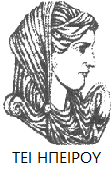 Ελληνική Δημοκρατία
Τεχνολογικό Εκπαιδευτικό Ίδρυμα Ηπείρου
Οικονοµική Εργασίας και Εργασιακές Σχέσεις
Απασχόληση και Ανεργία
Καραµάνης Κώστας
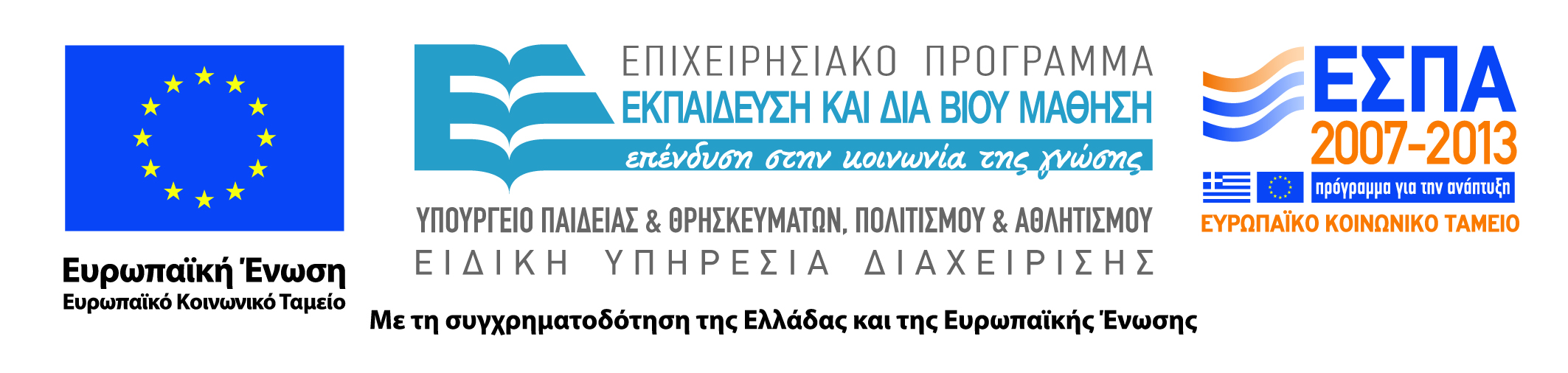 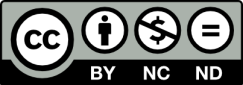 Ανοιχτά Ακαδημαϊκά Μαθήματα στο ΤΕΙ Ηπείρου
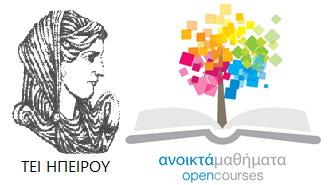 Λογιστικής και Χρηματοοικονομικής
Οικονοµική Εργασίας και Εργασιακές Σχέσεις
Ενότητα 9: Απασχόληση και Ανεργία
Καραµάνης Κώστας
Επίκουρος Καθηγητής
Πρέβεζα, 2015
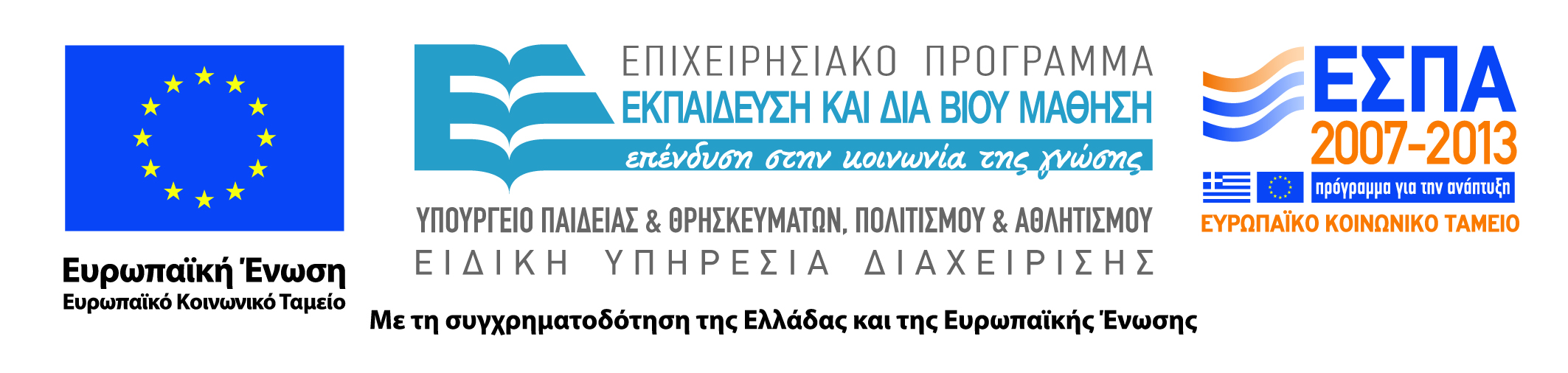 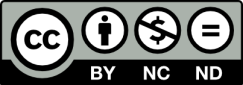 Άδειες Χρήσης
Το παρόν εκπαιδευτικό υλικό υπόκειται σε άδειες χρήσης Creative Commons. 
Για εκπαιδευτικό υλικό, όπως εικόνες, που υπόκειται σε άλλου τύπου άδειας χρήσης, η άδεια χρήσης αναφέρεται ρητώς.
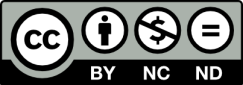 3
Χρηματοδότηση
Το έργο υλοποιείται στο πλαίσιο του Επιχειρησιακού Προγράμματος «Εκπαίδευση και Δια Βίου Μάθηση» και συγχρηματοδοτείται από την Ευρωπαϊκή Ένωση (Ευρωπαϊκό Κοινωνικό Ταμείο) και από εθνικούς πόρους.
Το έργο «Ανοικτά Ακαδημαϊκά Μαθήματα στο TEI Ηπείρου» έχει χρηματοδοτήσει μόνο τη αναδιαμόρφωση του εκπαιδευτικού υλικού.
Το παρόν εκπαιδευτικό υλικό έχει αναπτυχθεί στα πλαίσια του εκπαιδευτικού έργου του διδάσκοντα.
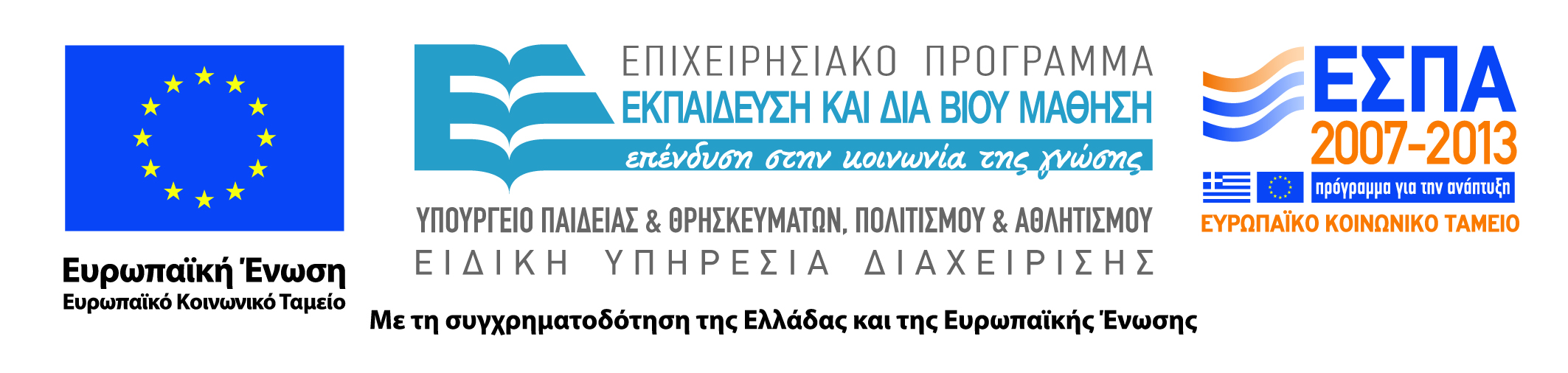 Σκοποί  ενότητας
Η ενότητα εξετάζει τις ροές στην αγορά εργασίας, την συνθήκη πλήρους απασχόλησης του εργατικού δυναμικού με την χρήση της καμπύλης Beveridge.
5
Απασχόληση και Ανεργία
Ροές στην αγορά εργασίας
6
Απασχόληση και Ανεργία
Πλήρης Απασχόληση του Εργατικού Δυναµικού
Κυριολεκτικά: όταν όλοι όσοι επιθυµούν και είναι ικανοί να εργαστούν πράγµατι εργάζονται σε κάποια θέση εργασίας.
( Ανεργία Τριβής + Διαρθρωτική )

Ουσιαστικά: όταν οι άνεργοι (U) είναι όσοι και οι κενές θέσεις εργασίας (V)
7
Απασχόληση και Ανεργία
Πλήρης Απασχόληση του Εργατικού Δυναµικού: 
 Συνάρτηση  ισορροπίας

		Ls=  E+U
	Ld=E+V 
Ls=Ld⇒E+U=E+V⇒U=V
Άρα, η θέση ισορροπίας συνυπάρχει µε ανεργία ίση προς τις κενές θέσεις
(ανεργία τριβής + διαρθρωτική ανεργία)
8
Κατάσταση πλήρους απασχόλησης (Καµπύλη BeverIdge)
ΒΒ:  δείχνει  πως αλλάζει  η σχέση  U  και V καθώς µεταβάλλεται η οικονοµική κατάσταση
Σηµείο  Γ: U=V
Σηµείο  Α: U>V (περίοδος οικονοµικής ύφεσης)
Σημείο Δ: :  U<V (περίοδος οικονοµικής ανάπτυξης)
9
Κατάσταση πλήρους απασχόλησης (Καµπύλη BeverIdge)
Σηµείο Α:
0U’1 ⇒ ανεργία τριβής + διαρθρωτική =V1
U’1U ⇒ κυκλική ανεργία
10
Απασχόληση και Ανεργία
Καµπύλη BeverIdge: Συµπεράσµατα
Κάθε οικονοµία έχει τη δική της καµπύλη ανεργίας και κενών θέσεων εργασίας. Η σχέση µεταξύ ανεργίας και κενών θέσεων εργασίας εξαρτάται  από τη δοµή της οικονοµίας και τη λειτουργία της αγοράς εργασίας.
Όσο  πιο αποτελεσµατική είναι η αγορά εργασίας, τόσο µικρότερος είναι ο αριθµός των ανέργων όταν βρίσκεται σε κατάσταση πλήρους απασχόλησης ( η καμπύλη βρίσκεται περισσότερο προς την αρχή των αξόνων ).
11
Βιβλιογραφία
Οικονοµική της Εργασίας (1998), Λιανός Θ. και Νταούλη-Ντεµούση Α.
Οικονοµικής της Εργασίας και Εργασιακές Σχέσεις (2001), Κατσανέβας Θ.
Οικονοµικά της Εργασίας (2013), Boeri T. and  van Ours J.
Σημείωμα Αναφοράς
Καραμάνης Κ. (2015) Οικονοµική Εργασίας και Εργασιακές Σχέσεις. ΤΕΙ Ηπείρου. Διαθέσιμο από:
http://oc-web.ioa.teiep.gr/OpenClass/courses/LOGO125/
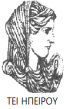 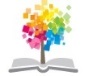 13
ΔΙΑΤΑΡΑΧΕΣ ΦΩΝΗΣ, Ενότητα 0, ΤΜΗΜΑ ΛΟΓΟΘΕΡΑΠΕΙΑΣ, ΤΕΙ ΗΠΕΙΡΟΥ - Ανοιχτά Ακαδημαϊκά Μαθήματα στο ΤΕΙ Ηπείρου
Σημείωμα Αδειοδότησης
Το παρόν υλικό διατίθεται με τους όρους της άδειας χρήσης Creative Commons Αναφορά Δημιουργού-Μη Εμπορική Χρήση-Όχι Παράγωγα Έργα 4.0 Διεθνές [1] ή μεταγενέστερη. Εξαιρούνται τα αυτοτελή έργα τρίτων π.χ. φωτογραφίες, Διαγράμματα κ.λ.π., τα οποία εμπεριέχονται σε αυτό και τα οποία αναφέρονται μαζί με τους όρους χρήσης τους στο «Σημείωμα Χρήσης Έργων Τρίτων».
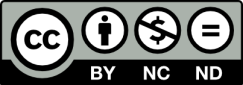 Ο δικαιούχος μπορεί να παρέχει στον αδειοδόχο ξεχωριστή άδεια να  χρησιμοποιεί το έργο για εμπορική χρήση, εφόσον αυτό του  ζητηθεί.
[1]
http://creativecommons.org/licenses/by-nc-nd/4.0/deed.el
Τέλος Ενότητας
Επεξεργασία: Βαφειάδης Νικόλαος
Πρέβεζα, 2015
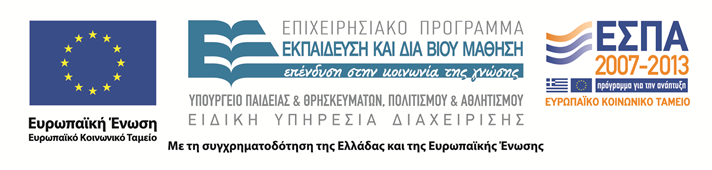 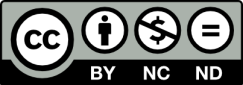 Σημειώματα
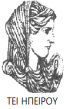 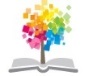 16
ΔΙΑΤΑΡΑΧΕΣ ΦΩΝΗΣ, Ενότητα 0, ΤΜΗΜΑ ΛΟΓΟΘΕΡΑΠΕΙΑΣ, ΤΕΙ ΗΠΕΙΡΟΥ - Ανοιχτά Ακαδημαϊκά Μαθήματα στο ΤΕΙ Ηπείρου
Διατήρηση Σημειωμάτων
Οποιαδήποτε  αναπαραγωγή ή διασκευή του υλικού θα πρέπει  να συμπεριλαμβάνει:

το Σημείωμα Αναφοράς
το  Σημείωμα Αδειοδότησης
τη Δήλωση Διατήρησης Σημειωμάτων
το Σημείωμα Χρήσης Έργων Τρίτων (εφόσον υπάρχει) 

μαζί με τους συνοδευόμενους υπερσυνδέσμους.
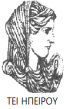 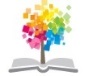 17
ΔΙΑΤΑΡΑΧΕΣ ΦΩΝΗΣ, Ενότητα 0, ΤΜΗΜΑ ΛΟΓΟΘΕΡΑΠΕΙΑΣ, ΤΕΙ ΗΠΕΙΡΟΥ - Ανοιχτά Ακαδημαϊκά Μαθήματα στο ΤΕΙ Ηπείρου
Τέλος Ενότητας
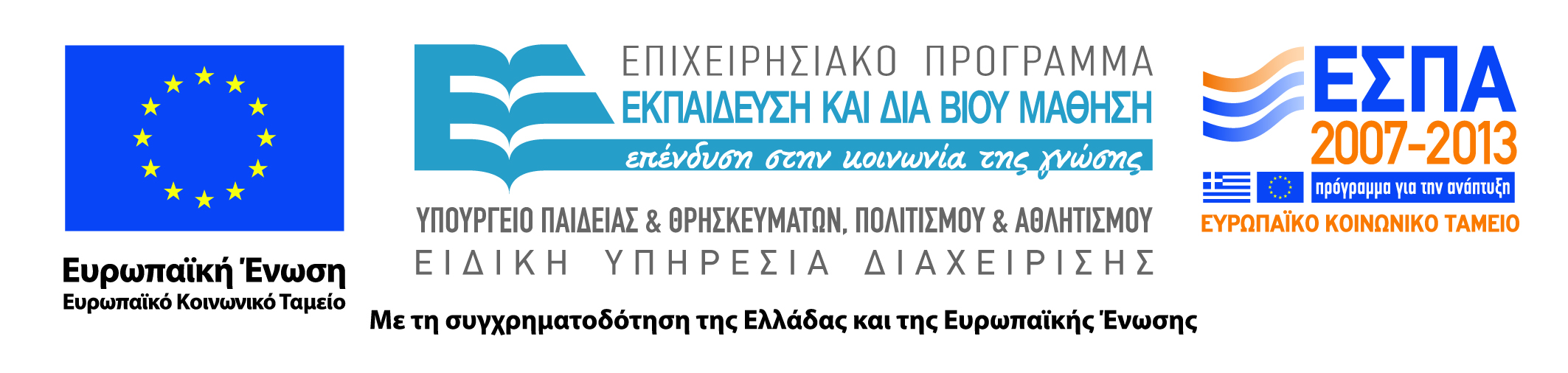 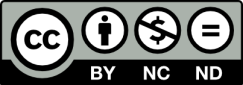